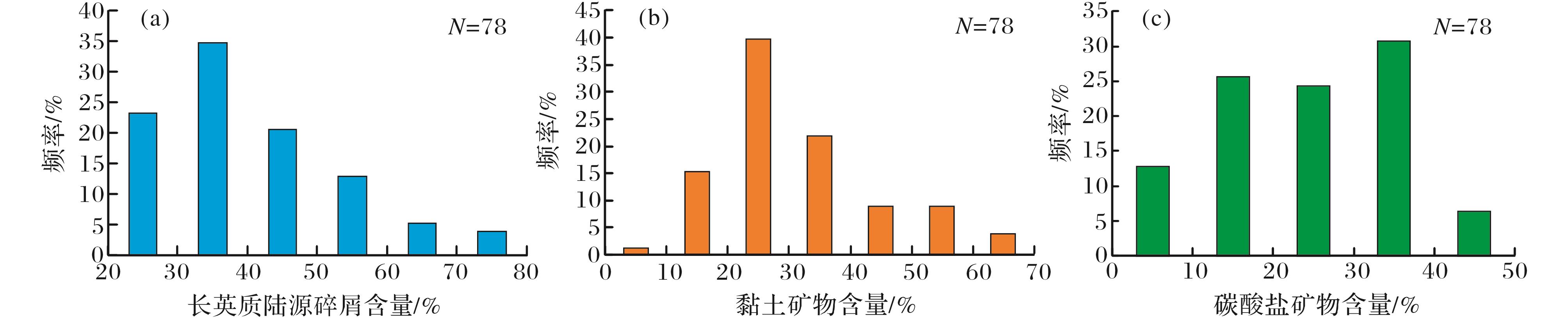 图2    雅探11井细粒沉积岩不同矿物组分类型及含量分布特征
Fig.2    Distribution characteristics of different minerals of fine-grained sediments
Zhang Shaomin,Cao Yingchang,Zhu Rukai,et al.The lithofacies and depositional environment of fine-grained sedimentary rocks of Xiaohu Subsag in Yabulai Basin[J].Natural Gas Geoscience,2016,27(2):309-319.[张少敏，操应长，朱如凯，等.雅布赖盆地小湖次凹细粒沉积岩岩相特征与沉积环境探讨[J].天然气地球科学，2016,27(2):309-319.]